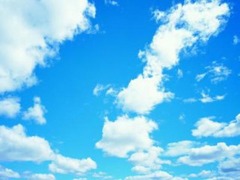 МАМА
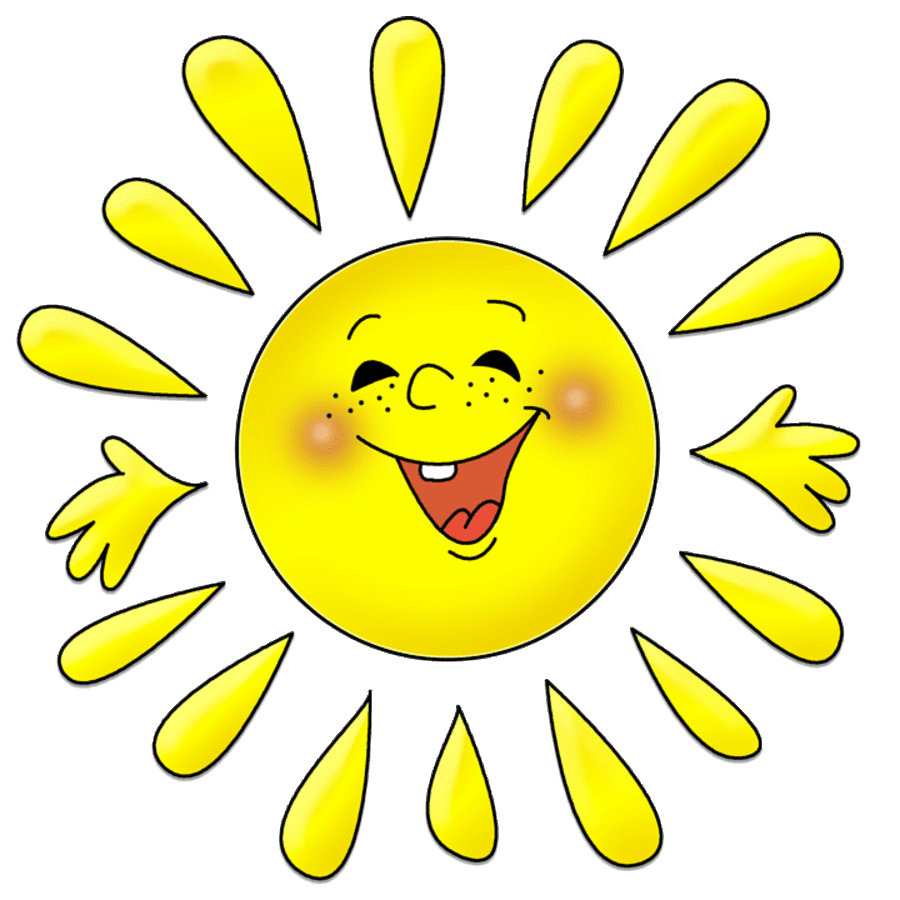 солнышко моё
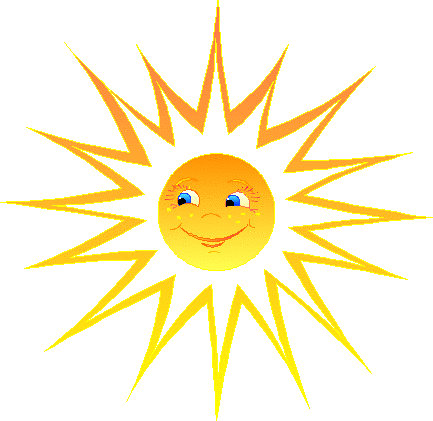 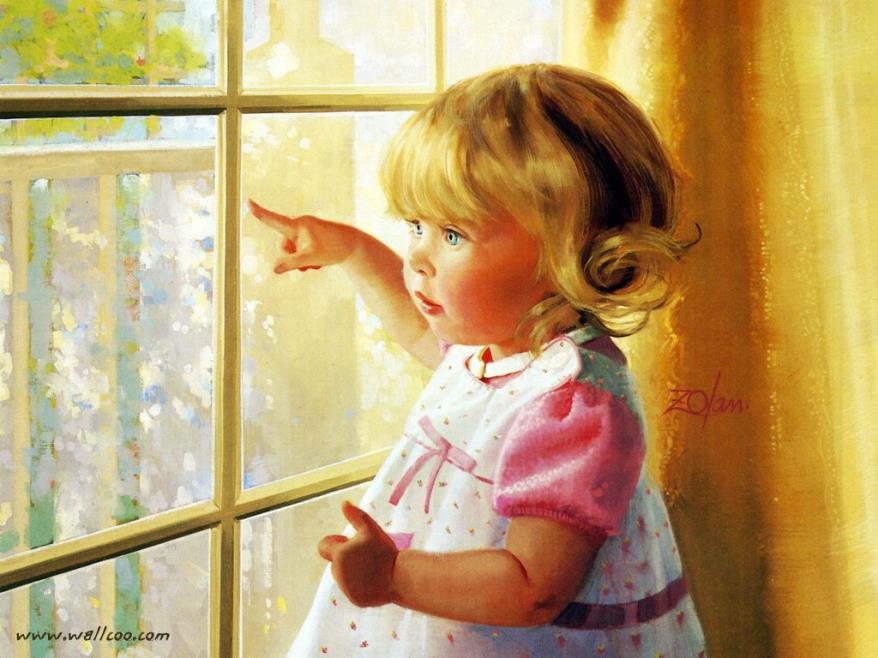 В домике у Солнышка и в мороз тепло,
Даже ночью темною там всегда светло.
Как увижу Солнышко, так всегда пою.
Я его, наверное, больше всех люблю!
 Потому что Солнышко-это
           МАМА, ТЫ!
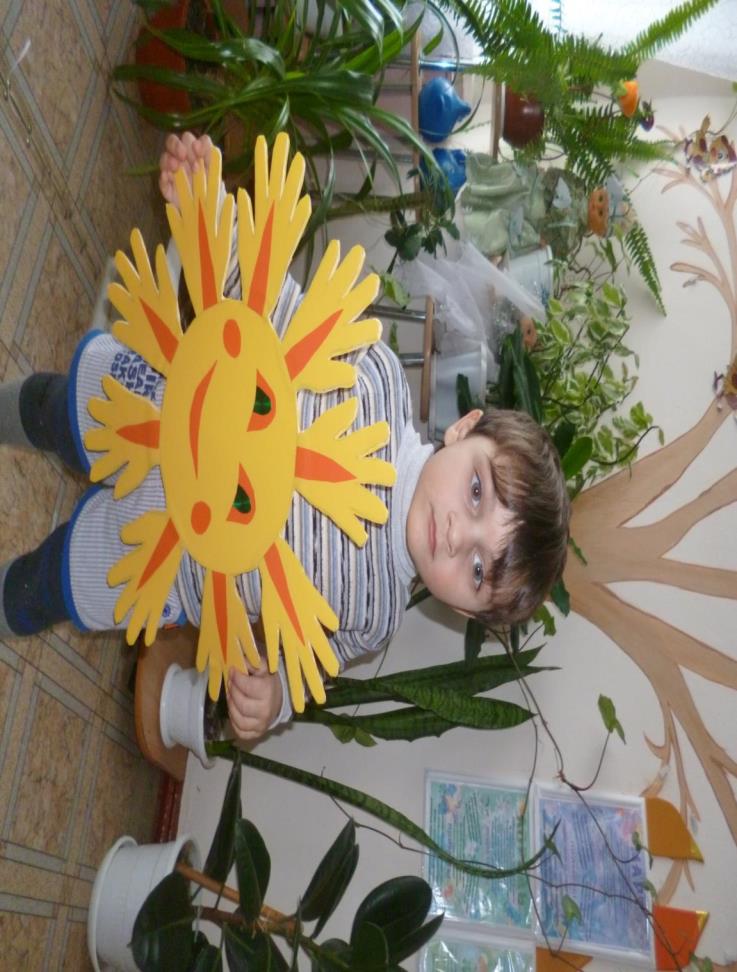 АБДУЛГАПУРОВ АБУБАКАР
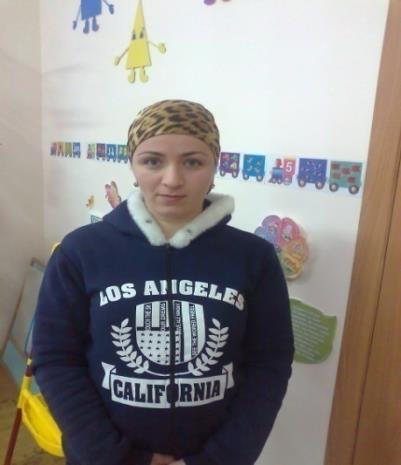 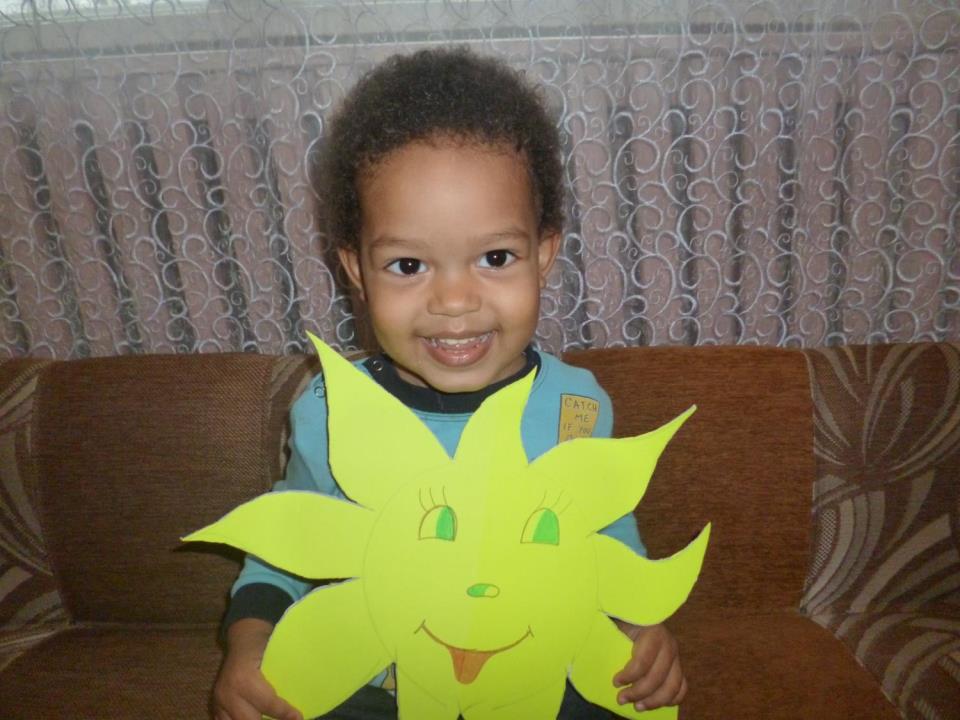 САПОЖНИКОВ
 ЖАН - ДИДЬЕ
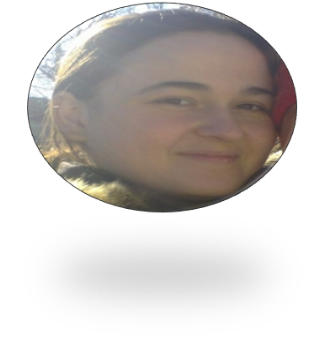 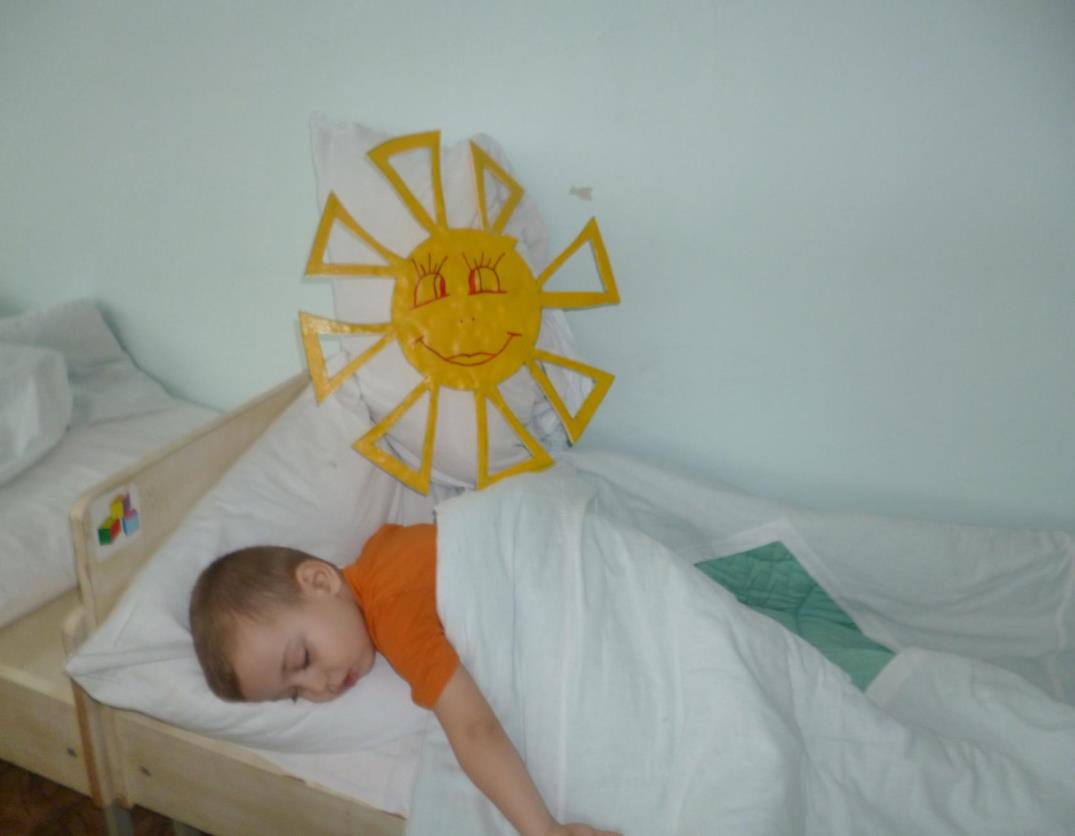 КУЗЬМЕНКО АНДРЕЙ
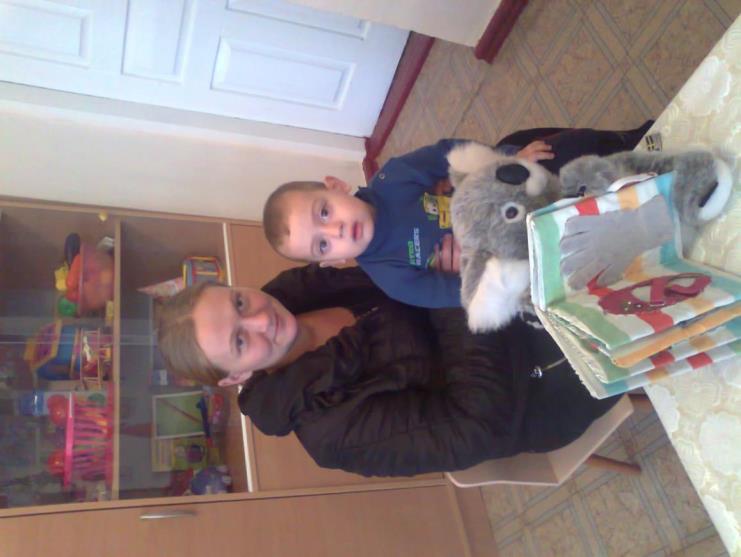 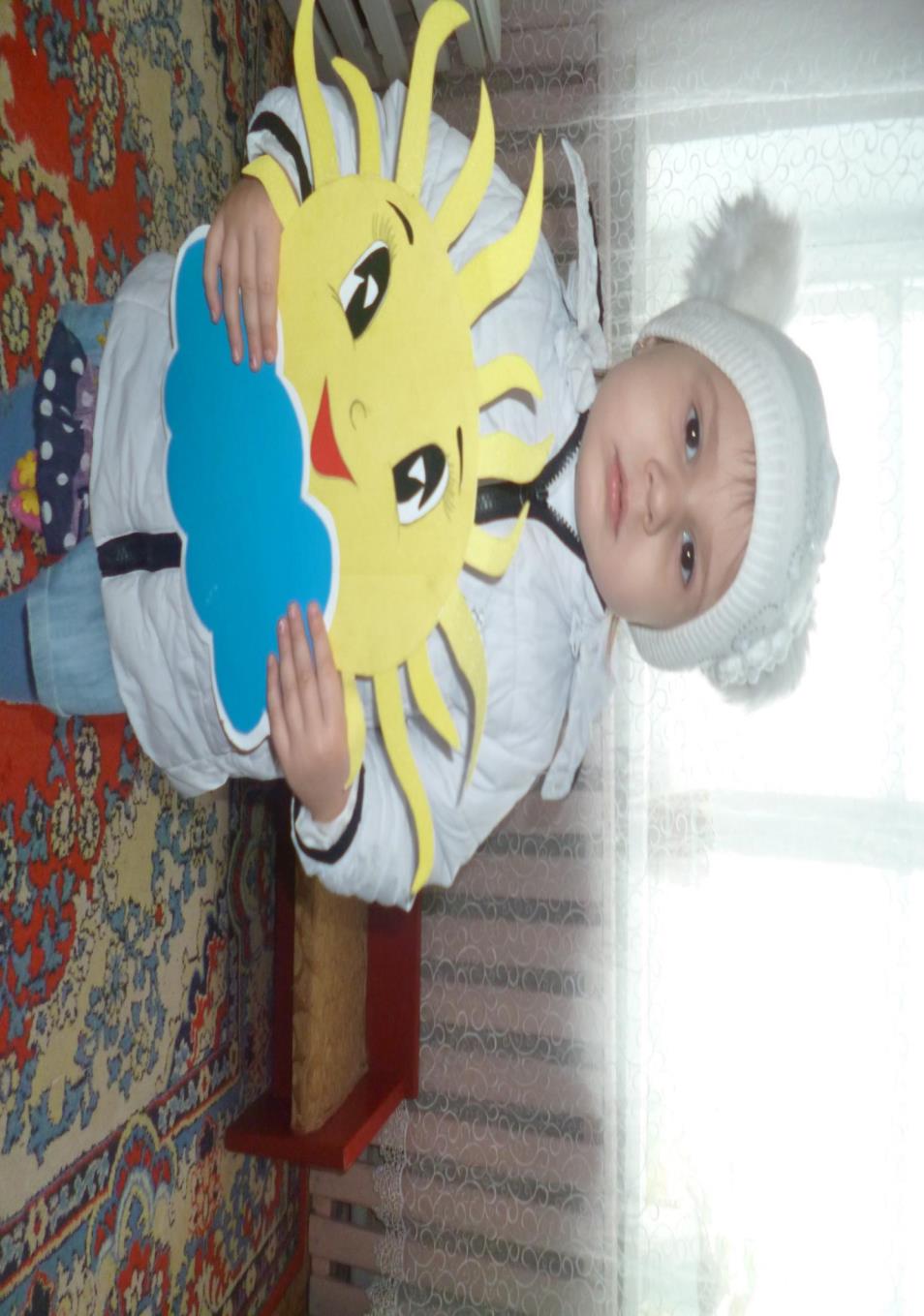 ЛЕВОЧКИНА АНГЕЛИНА
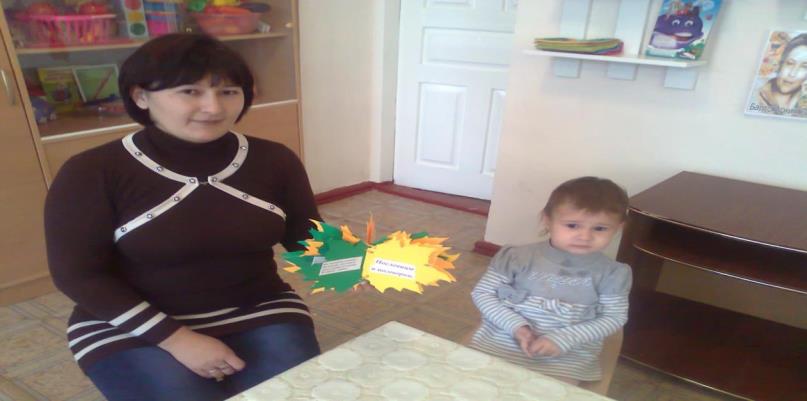 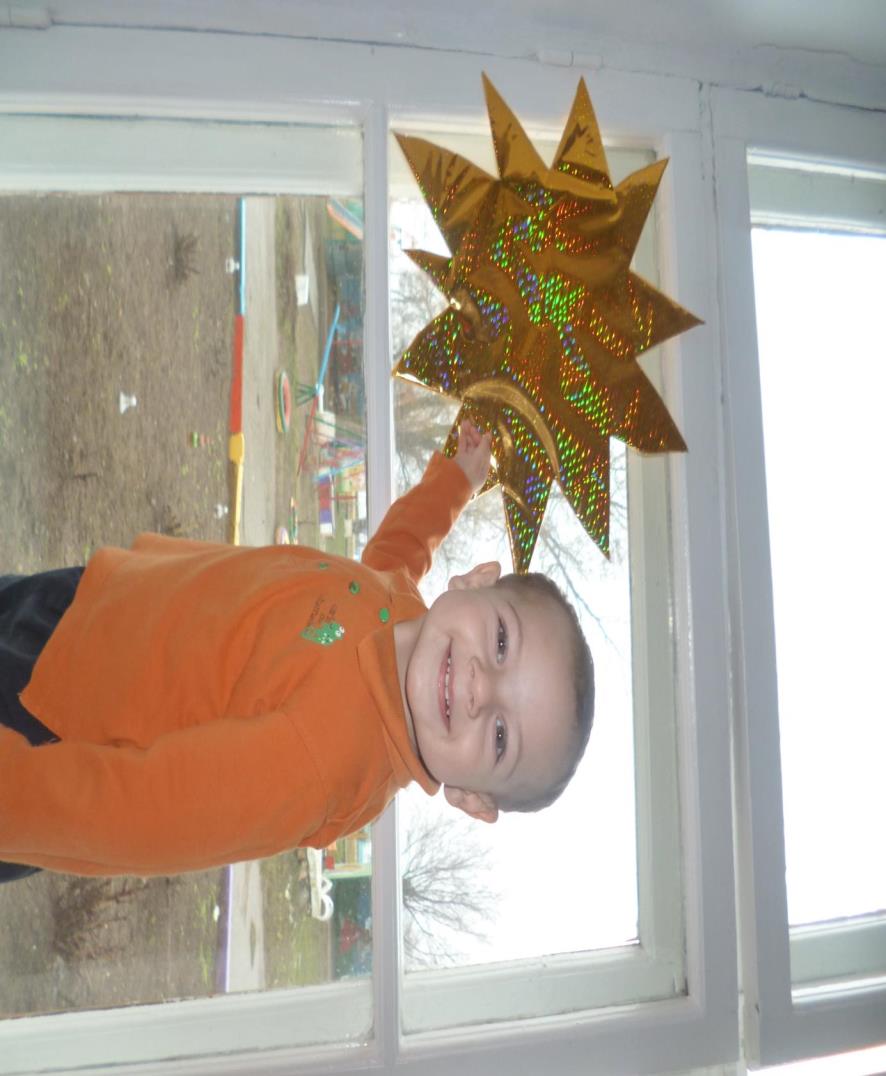 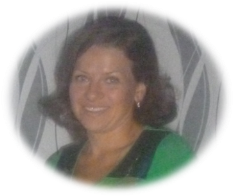 ИЛЬЧЕНКО СТЕПАН
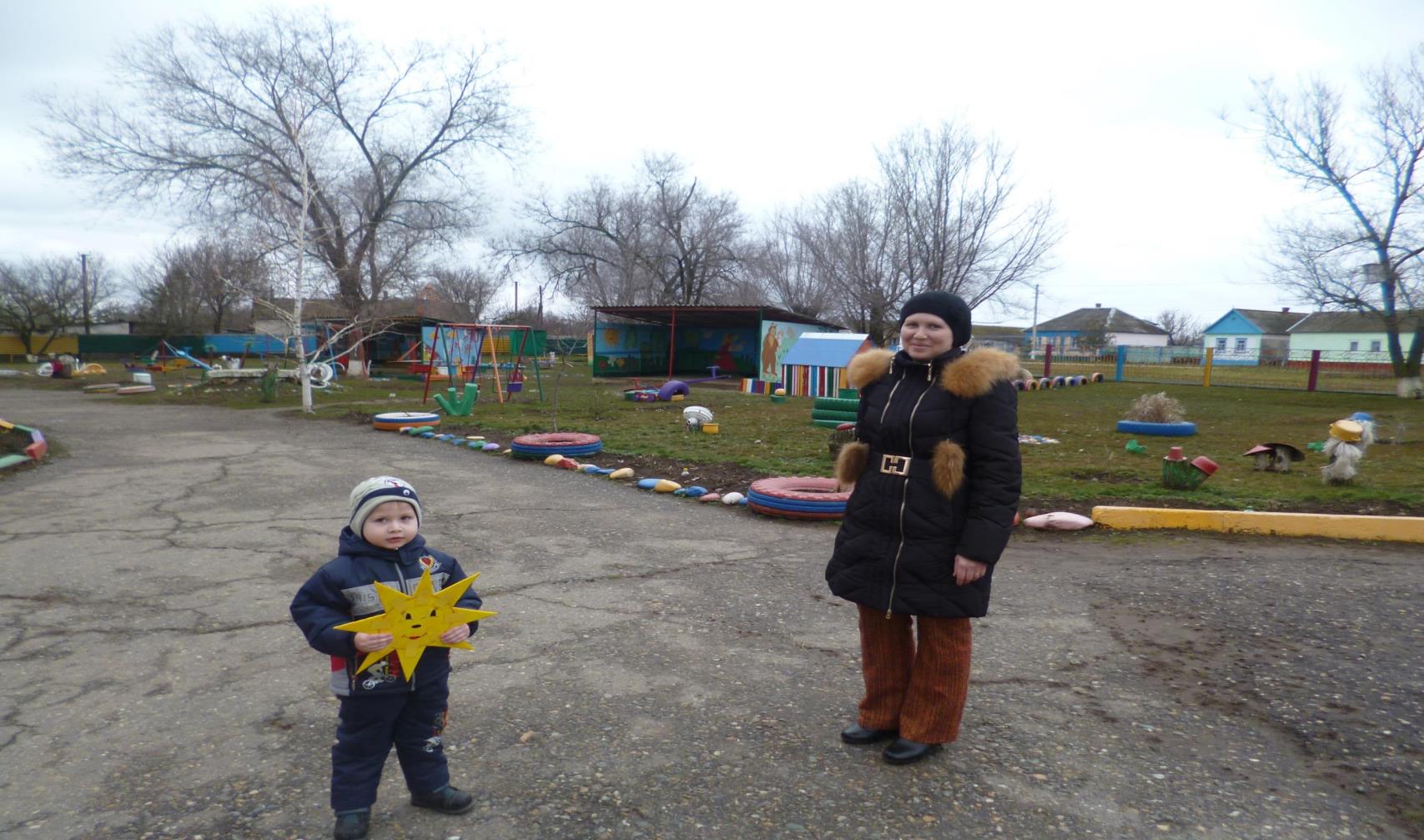 МАКСИМОВ АЛЕКСАНДР
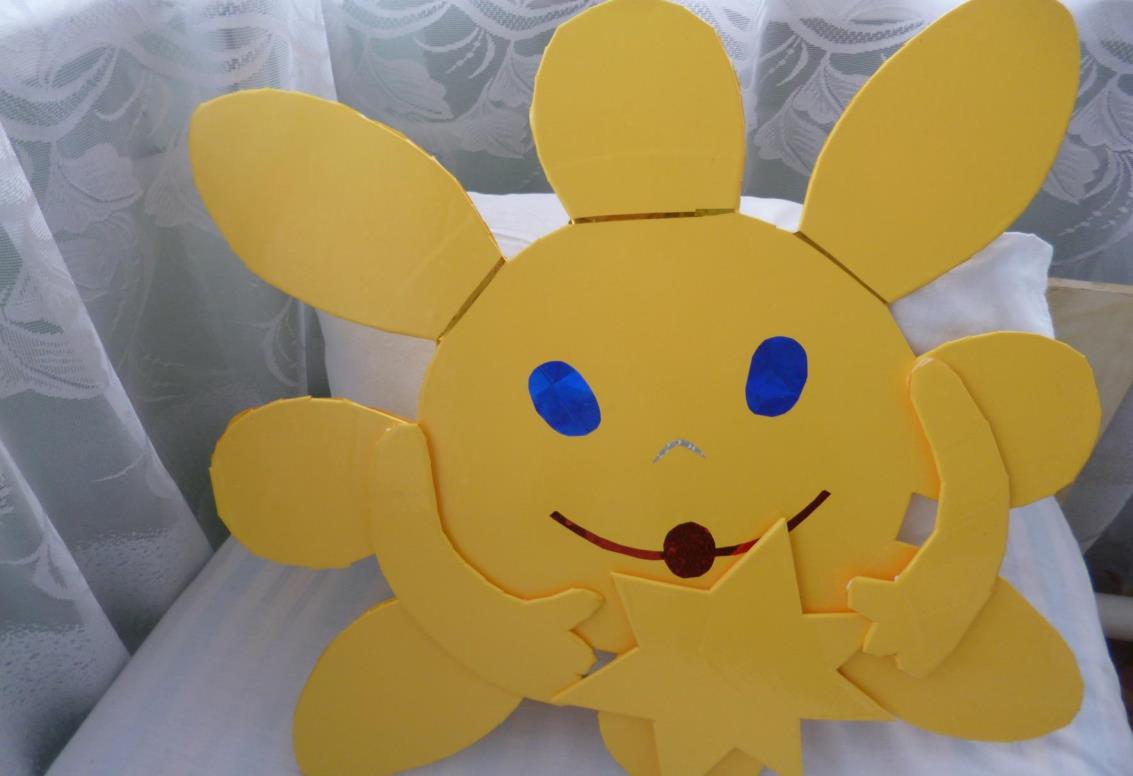 МАНГОШВИЛИ АЛЕКСАНДР
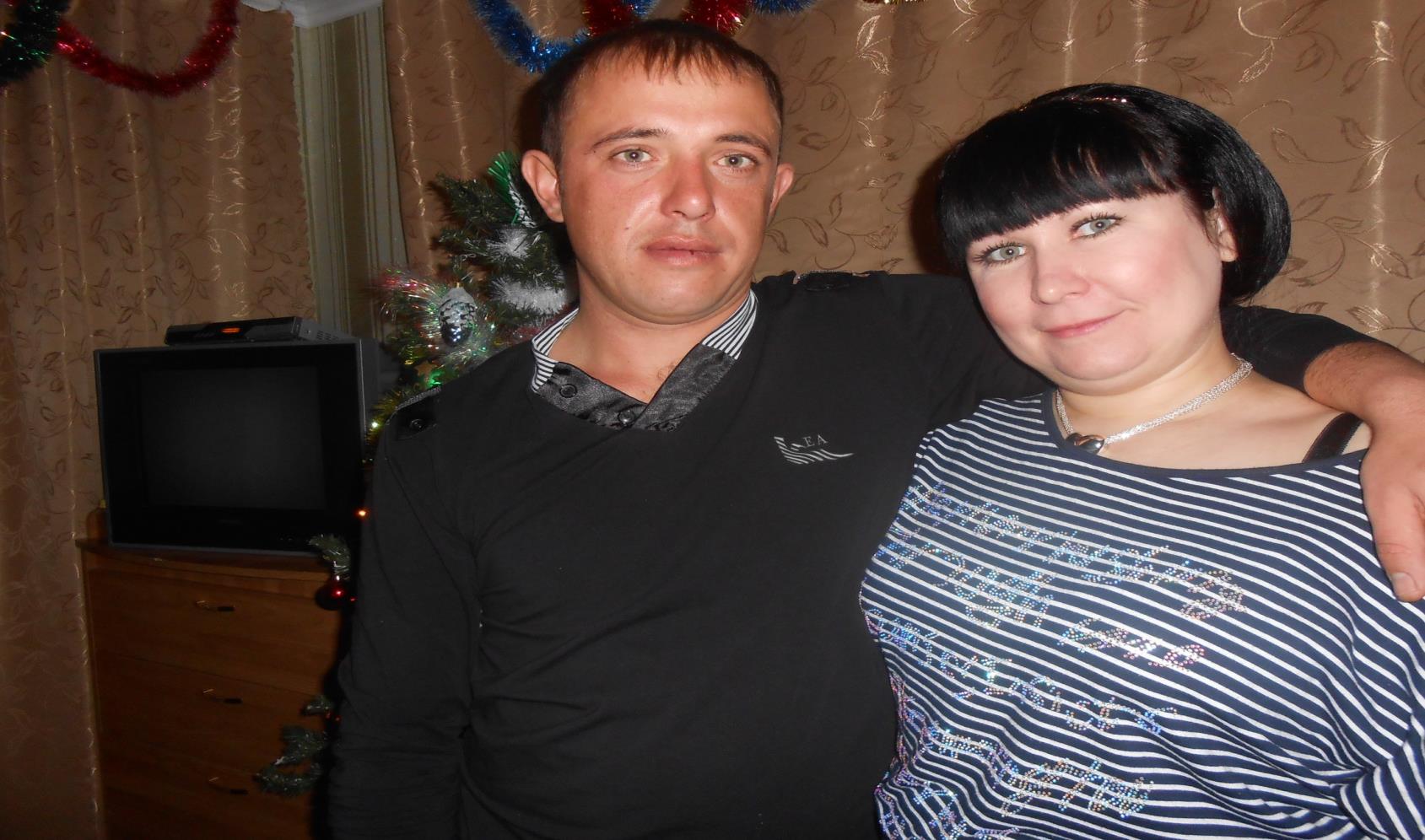 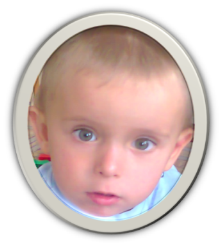 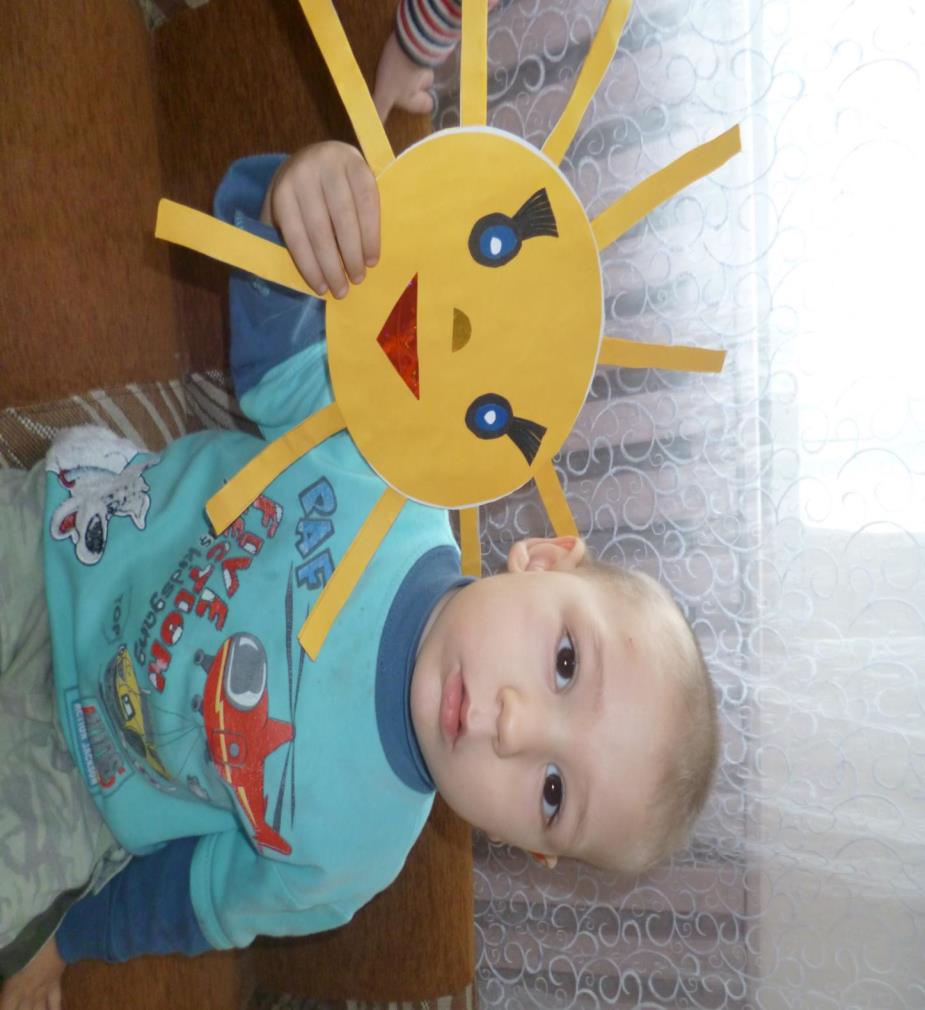 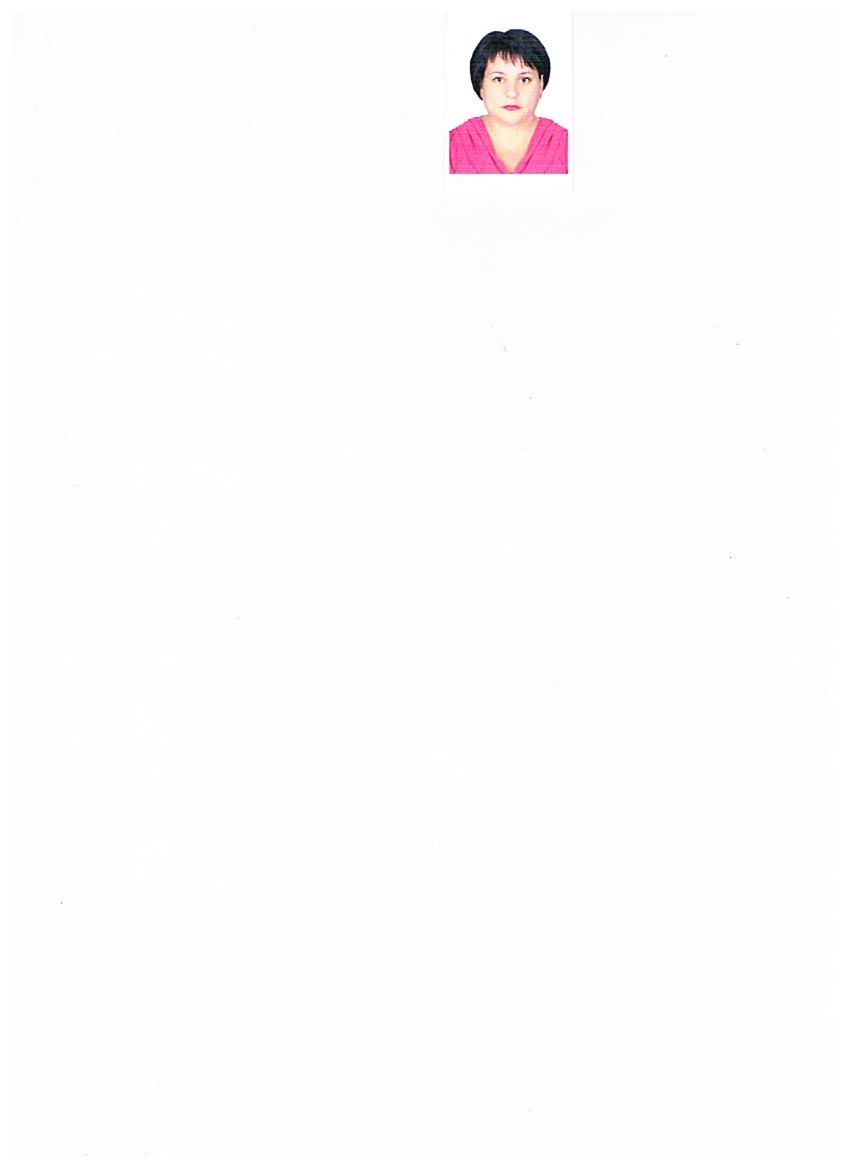 ФИЛИППОВ
 НИКИТА
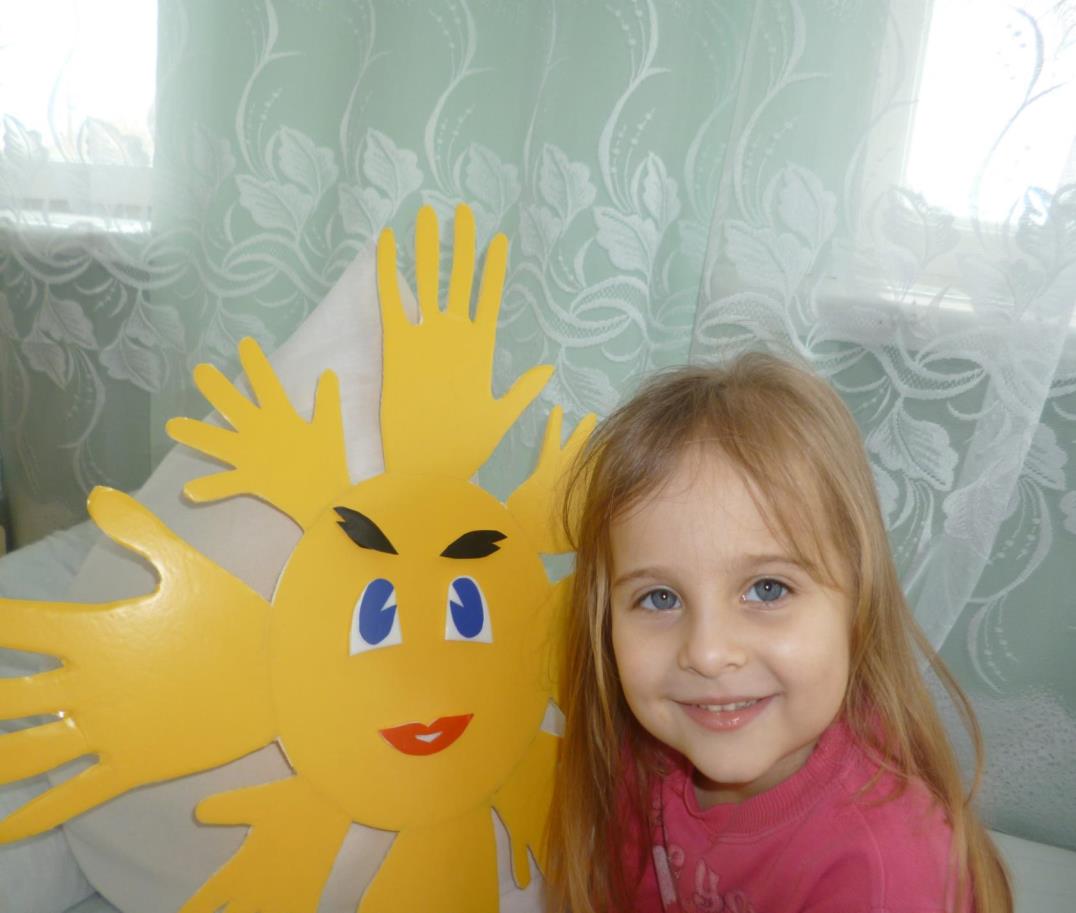 ГЕРМАНОВА
  АЛИСА
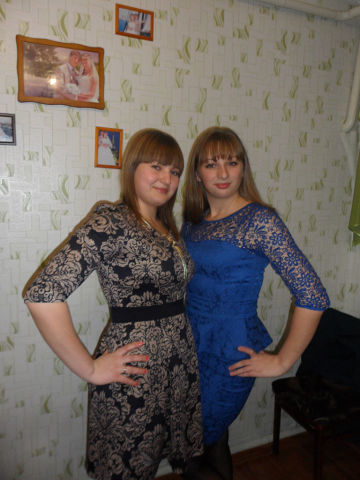 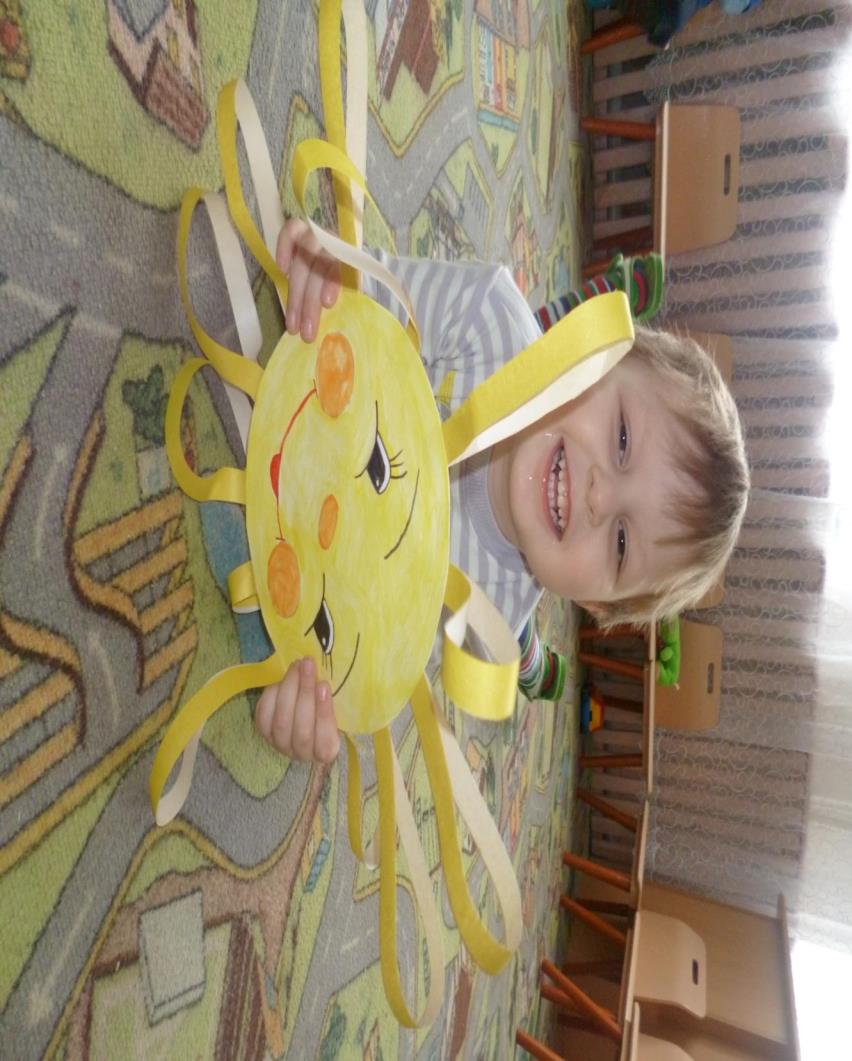 ЯРЫГИН АРТЁМ
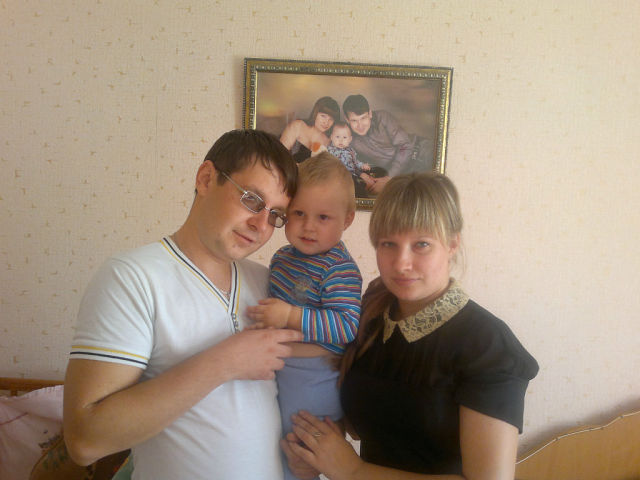 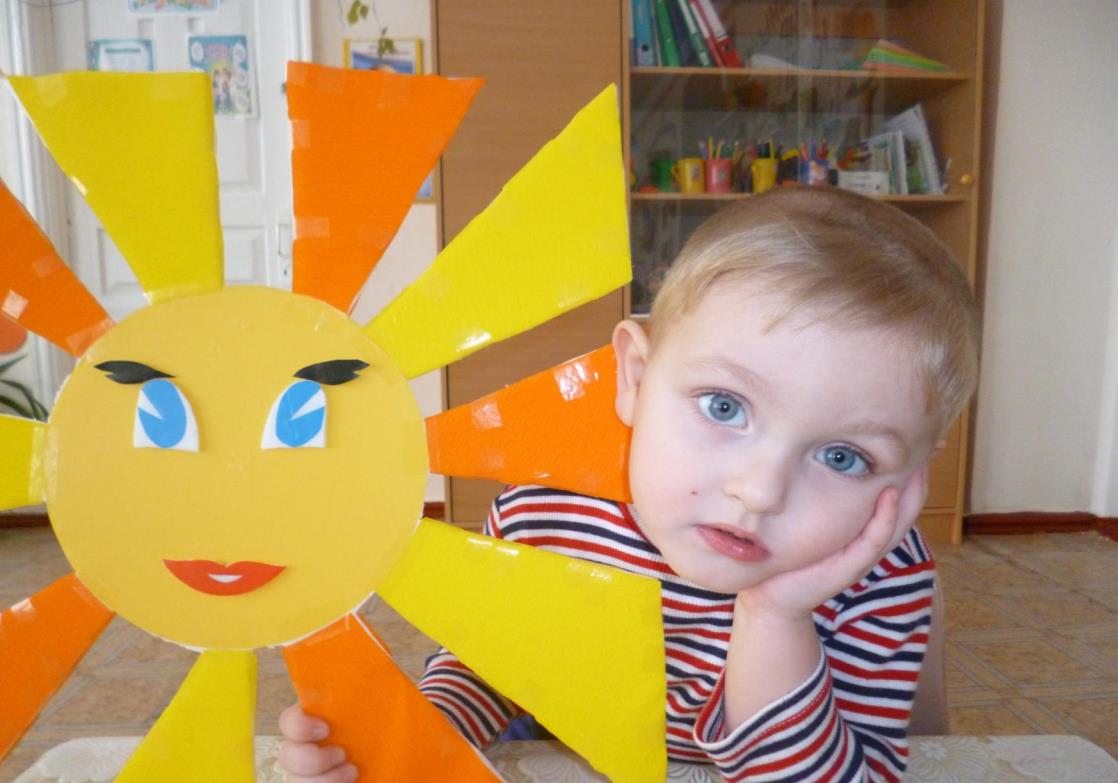 СЪЕДИН ЕГОР
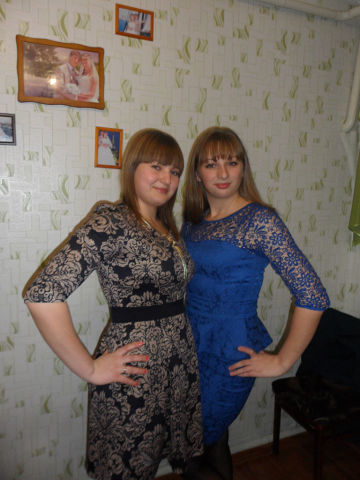 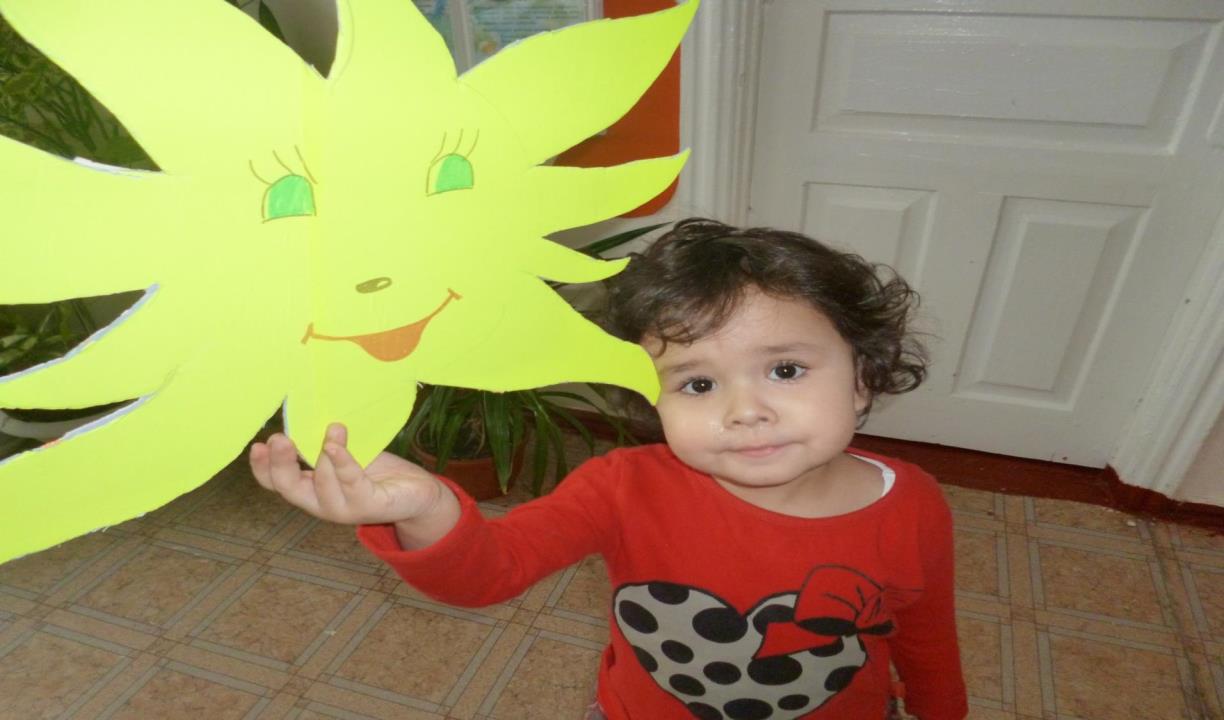 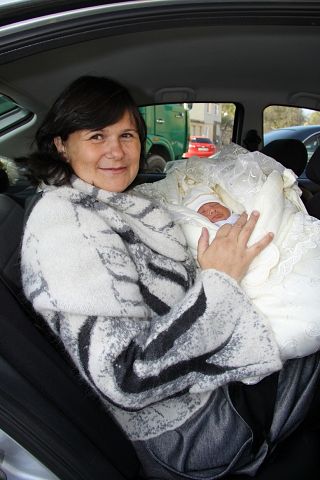 ТОЙКЕЕВА  АРУХАН
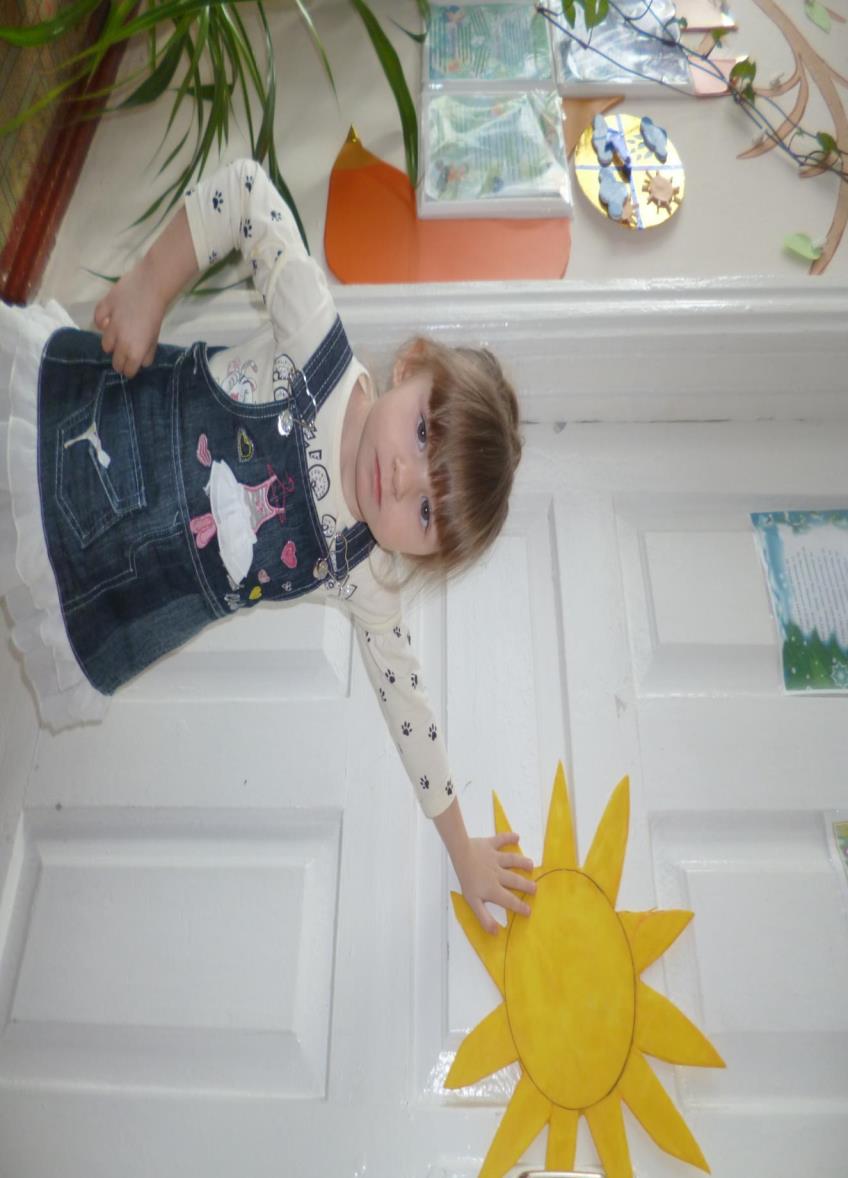 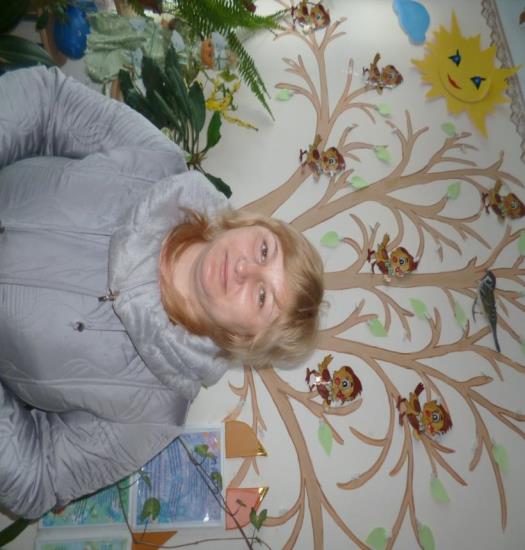 ПАНОВА ЕКАТЕРИНА
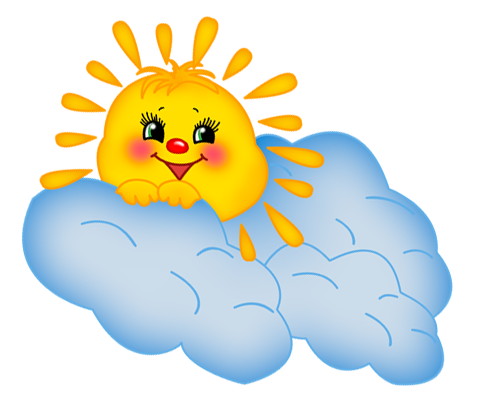 МАМОЧКА, МАМУЛЯ С ПРАЗДНИКОМ ТЕБЯ!
желаем  от чистого сердца, касаясь каждого лучика этого солнышка
нежности
здоровья
счастья
терпения
доброты
радости